Structuring and enlisting cooperation
PSYCHOLOGY 360 Week 7
Siena Heights University
structuring
Def – the ability to organize and pace a relationship from beginning to end.


Exploration Stage
Initiate the working relationship
Clarification Stage
Problem identification
Problem prioritization
Goal formulation
Action Stage
Preparation for action
Action
Termination
Structuring (cont.)
When & Why
To initiate or conclude an interviewing phase.
To facilitate attainment of the objectives.
To provide the client with information concerning the direction of the interview.
How?
Initiate each new phase by stating its purpose and then determining the client’s willingness to participate.
Ensure that a relationship has been established.
Use previously acquired skills to facilitate communication and attainment of the objectives. Such as…?
Conclude each phase by identifying what has been accomplished and ascertain as to whether the client believes the objectives have been met. What skills would be used in this process?
structuring Activity
Role Play:
Identify how you would respond to the given role play.   
Exploration stage
Action stage

Why would you respond that way?
Enlisting cooperation
Def – The process by which the interviewer manages or decreases client resistance and increases client collaboration.
Why might resistance occur?
Precontemplation v. Contemplation v. Preparation v. Action

What are common but unproductive responses to resistance?
Anger/hostility
Power struggle
Confusion
Impatience
Placation
Distance
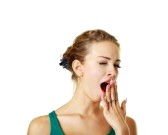 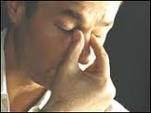 Enlisting cooperation
Why should we do this?
To improve treatment outcomes.
To provide direction and progress.

How should we do this?
Focus on the client’s stage of change.
With anticipation that some resistance is normal.
With an awareness of our own feelings.
Label resistance when it occurs.
Reframe resistance as additional information being provided to you.
Attempt to identify the source of the resistance (Do not confuse resistance with a lack of motivation).
Use structuring, interpretation and confrontation techniques to resolve or address reluctance.
Identify the support available, purpose of the relationship and the benefits of change.
Negotiation
Def. -  A process by which people or groups with opposing needs or desires can reach an agreement.

Four stages
Preparation
Discussion
Proposal –Counterproposal
Agreement/Disagreement
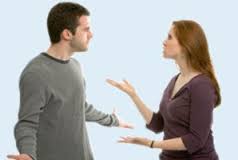 Rules of negotiation
Separate the people from the problem.
Understand the people (use those active listening skills).
State the problem in terms of interests and shared interests.
List the many possible options (don’t blurt out your answer before both sides can be heard or believe that there is only one solution - as this is often flawed logic).